IO1: Intergenerational Learning Curriculum
Module 2: Needs Analysis to identify Intergenerational Needs in Businesses, EUROTraining, Greece
Introduction
Identifying Intergenerational Learning Needs in Business
This module is intended to equip the target group of the training material with the knowledge and techniques needed to identify intergenerational learning needs in business. 

Target group:

Managers, 
HR managers and 
VET providers
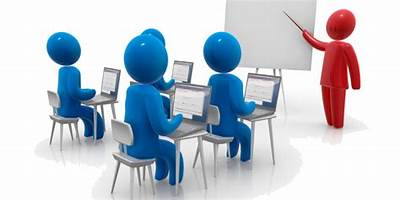 Introduction
Identifying Intergenerational Learning Needs in Business
Objectives:



For Managers, HR Managers and VET providers to be able to combat ageism at the workplace 
Constant development of all human resources no matter what their age and experience is
Conduct of in-depth needs’ analysis which is aligned with the focus and goals of the organisation
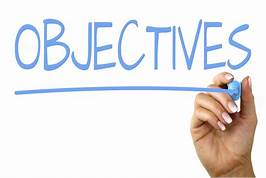 Introduction
Which are the main reasons for training?
“Training needs usually arise from deficiencies in knowledge and skills. Most of the times, these deficiencies are not due to lack of competence of the human resources of a company but due to other constraints related to the social and political context in which a company operates as well as the limited availability of human or financial resources” (Trutkowski, 2016).
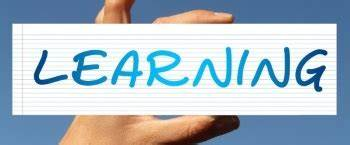 Introduction
The analysis of professional practices followed by a specific group of people may lead to the identification of the training needs within a certain organization. At the same time, this may lead to the desirable level of knowledge or skills among specific groups.
When analysing the current situation within an organisation, it is important to observe the reality of the target group that needs to be trained. In other words, it would be good to focus on their way of working, the issues they may face in the execution of their tasks and the areas that will have to be improved.
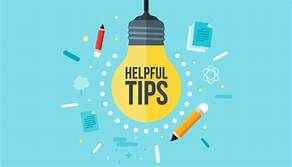 Aims
The expected learning outcomes will be the following:
Managers and HR Managers will enhance their observation skills and will be able to identify and address any age-related gaps and needs in their organization that can be addressed through training and learning 
VET providers will enhance their ability to develop tailor made training material that addresses learning needs which are a result of intergenerational differences in the workplace
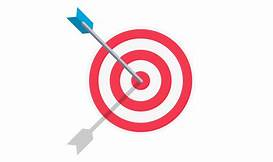 Learning Outcomes
The expected learning outcomes will be the following:
Managers, HR managers and VET providers will be immersed to effective needs’ analysis methods 
Managers and HR managers will select training solutions that are aligned with the skills needed for the achievement of the organization’s goals.
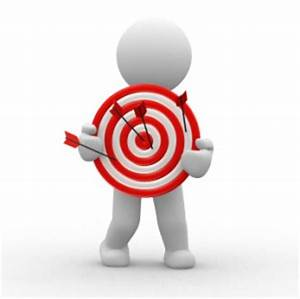 Module 2 Activities
Activities
Activity 1.1 Understanding the individuals’ learning needs
Activities
This activity can be implemented as follows (Heathfield, 2020):
Activity 1.1 Understanding the individuals’ learning needs
The facilitator gathers all employees who have the same job in a conference room with a whiteboard or flip charts and markers.
Step 1
Tips for online implementation: You could use a program like Google Docs, Miro or another online shared access service.
The points they write need to be in comparison with problems they encounter during the delivery of their tasks.
Activities
Activity 1.1 Understanding the individuals’ learning needs
Step 2 
  Ask each employee to write down their ten most important training needs
Emphasize that the employees should write specific needs or problems they encounter in their daily lives.
Activities
Activity 1.1 Understanding the individuals’ learning needs
Step 3 
As they list the training needs, capture the stated training needs on the whiteboard or flipchart. 
Do not write the same value twice but reassure participants that all points mentioned are taken into account from all age groups. 
Remember to ask participants to reflect on the ways their training needs arise also due to their age, experience or digital competencies.
Activities
Activity 1.1 Understanding the individuals’ learning needs
Step 4 


After all training needs have been mentioned, voting could take place. Through the voting process, you can use sticky dots to vote and prioritize the above-mentioned needs. 
Give the participants ten to fifteen minutes so they can reply as intuitively as possible at this stage. Make sure that all participants have understood the process.
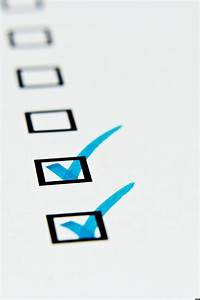 Activities
Activity 1.1 Understanding the individuals’ learning needs
Step 5 


List the training needs in order of importance, with the number of points assigned as votes determining priority, as determined by the sticky dot voting process. Make sure you have taken notes (best to assign to a colleague to take notes throughout the process) or the flip chart pages to maintain a record of the training needs assessment session. Or, if this takes place online, use modern technology like a Miro board.
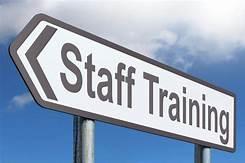 Activities
Activity 1.1 Understanding the individuals’ learning needs
Step 6 


Take time, or schedule another session, to brainstorm the needed outcomes or goals from the first three to five training sessions identified in the needs’ assessment process. 
This will help as you seek and schedule training to meet the employees' needs. You can schedule more brainstorming later, including different generations of employees to also encourage intergenerational dialogue and exchange at the workplace, but you will generally find that you need to redo the needs assessment process after the first few training sessions.
Activities
Activity 1.2 Understanding the Organisation’s Learning Needs
Activities
Activity 1.2 Understanding the Organisation’s Learning Needs
Step 1: Think About Business Goals 
   Focus on the goals of the  business, either at organizational or department-specific level
This activity will be implemented through the following steps:
Activities
Step 2: Think About Skills That Will Help You Reach These Goals
Activity 1.2 Understanding the Organisation’s Learning Needs
Focus on the needed skills that will lead to the achievement of those goals. For instance, if you wish to bring in more leads through your sales team, then you need to ensure that their skills are up-to-date.
Activities
Step 3:
 Audit the Skills
Activity 1.2 Understanding the Organisation’s Learning Needs
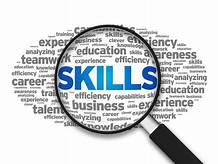 After defining the skills that your business needs to thrive, it is time to evaluate all the skills each member of staff currently holds. This can be made either through the examination of past training they have completed or through discussions with team managers to ensure you have a full picture of all the skills available to you.
Activities
Activity 1.2 Understanding the Organisation’s Learning Needs
Step 4: Identify Knowledge Gaps of Staff
“Especially in the case of intergenerational learning, training on new systems or software which the organization wishes to implement to achieve the company goals, is essential. Many times, formal training may not be needed and employees can benefit from work aid, constructive feedback and even a job tasks redesign” (Morrison, 2017).
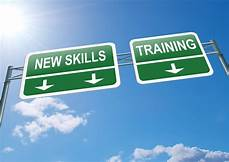 Activities
Activity 1.2 Understanding the Organisation’s Learning Needs
Step 5: Plan Your Training 
Prioritize the training activities that will be organized. For instance, if the organization wishes to use a certain kind of digital tools and techniques, it should offer its employees targeted training on that either by creating new toolkits and resources or by making great use of already available training resources that have not been properly used.
Do not forget to cater to different learning styles of employees of different ages. Each generation may respond differently to different learning style, including e-learning, face-to-face or blended learning.
For more mature workers, it would be good to include a keynote speaker or a person in a position of authority from your organization.
Activities
Activity 1.2 Understanding the Organisation’s Learning Needs
Activities
Activity 1.2 Understanding the Organisation’s Learning Needs
Links 
Needs Assessment Process 
https://www.youtube.com/watch?v=YbL2k9rGqWU&ab_channel=GreggU 
6 steps to conducting a training needs analysis and assessment 
https://www.youtube.com/watch?v=-CSEtFSngLc&ab_channel=Telania 
Expert insight: How to conduct an effective training needs analysis 
https://www.youtube.com/watch?v=wRKsQtfjJ38&ab_channel=GRCSolutionsTV
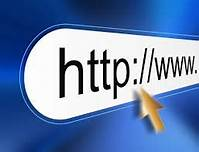 Activities
Activity 1.3 Introducing the ADDIE Model and Collaborative Learning Needs Activities
Activities
Activity 1.3 Introducing the ADDIE Model and Collaborative Learning Needs Activities
This activity will be implemented through the following steps: 
Analysis: 
In the analysis stage, it would be good to consider the following: 
What is the target group and their educational goals, past knowledge levels, experiences, ages, interests, cultural background etc.  
What does the target group need to accomplish at the end of the program  
What will be required in terms of skills, intelligence, outlook and physical/psychological action-reaction
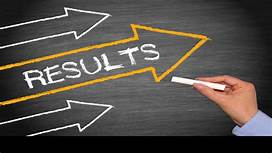 Activities
Activity 1.3 Introducing the ADDIE Model and Collaborative Learning Needs Activities
Design  
When designing a training for a diverse and intergenerational audience it is important to explore the learners‘ values.

Different generations have different values. It is important to use group exercises or team meetings to identify each generation’s values. The trainer could separate the learners in different age groups to explore their work values.
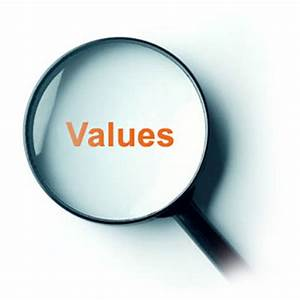 Activities
Activity 1.3 Introducing the ADDIE Model and Collaborative Learning Needs Activities
Step 1    
Give 3 minutes to the participants. On a piece of paper, ask participants to write down the ten things in their life they value the most in the form of a value. In other words, rather than the name of a specific person, they can put down, for example, “respect,” “family” or “honesty”.
Activities
Activity 1.3 Introducing the ADDIE Model and Collaborative Learning Needs Activities
=


Step 2​ 
Give them 30 seconds to pick the three values that are the least important to them and instruct them to throw them away.​
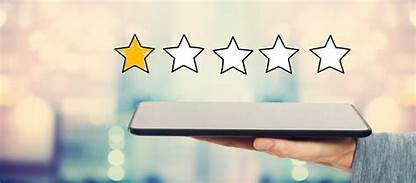 Activities
Activity 1.3 Introducing the ADDIE Model and Collaborative Learning Needs Activities
Step 3​ 
Repeat the last step, but now use 20 seconds to throw away two more values.​
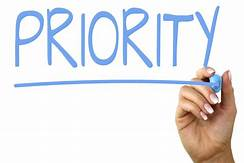 Activities
Activity 1.3 Introducing the ADDIE Model and Collaborative Learning Needs Activities
Step 4​ 
Repeat the last step, but now use 20 seconds to throw away two more values. 
Once all participants finish writing, have a clear overview of the values that have been selected.
Activities
Activity 1.3 Introducing the ADDIE Model and Collaborative Learning Needs Activities
Step 5​ 
Give the  participants 5 minutes to reflect on the values they have selected and decide how important they are to them, if they already live by them and what they could do to live by them.  
This short activity will give you an overview of the values that different generations of learners have.
Activities
Activity 1.3 Introducing the ADDIE Model and Collaborative Learning Needs Activities 



Activity 1.3 Introducing the ADDIE Model and Collaborative Learning Needs Activities 





Integrate different learning styles
While a traditional lecture and a PowerPoint presentation may suffice for more mature generations, in order to engage the younger learners, you may need more interactive means such as an interactive learning management system and group activities.
Activities
Activity 1.3 Introducing the ADDIE Model and Collaborative Learning Needs Activities
Capture existing skills  
Design training      in which all generations can make valuable contributions. For instance, tech-savvy generations can share tips on their competence on using certain technological tools and LMS systems while older generations can share industry knowledge.
This Photo by Unknown Author is licensed under CC BY-SA
Activities
Activity 1.3 Introducing the ADDIE Model and Collaborative Learning Needs Activities
Development
This stage involves creating and testing the learning outcomes.  
It aims to address the following questions: 
Is the time frame being adhered to in relation to the material that has been covered?  
Are the members of diverse teams working effectively together? 
Are participants contributing the best they can? 
Are the materials produced up to task on what they were intended for?
Activities
Activity 1.3 Introducing the ADDIE Model and Collaborative Learning Needs Activities
Implementation
During the implementation phase, a procedure for training the facilitators and the learners is developed. The facilitators’ training should cover the course curriculum, learning outcomes, method of delivery of training and testing procedures. Preparation of the learners include training them on new tools (software or hardware) and keeping them up-to-date regarding developments in their field.
Activities
Activity 1.3 Introducing the ADDIE Model and Collaborative Learning Needs Activities
Evaluation 
The evaluation phase consists of two parts: formative and summative. Formative evaluation is present in each stage of the ADDIE process. Summative evaluation consists of tests designed for domain specific criterion-related referenced items and providing opportunities for feedback from the users (Branch, 2009)
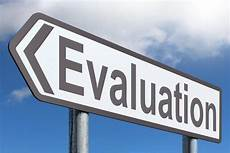 Activities
Activity 1.3 Introducing the ADDIE Model and Collaborative Learning Needs Activities
Links 
The ADDIE Model 
https://www.instructionaldesign.org/models/addie/  

Resources     
Branch, R. M. (2009). Instructional design: The ADDIE approach (Vol. 722). Springer Science & Business Media. 
Morrison, K. (2019). A 5-Step Guide For Conducting A Successful Training Needs Analysis, Corporate eLearning. Retrieved from https://elearningindustry.com/training-needs-analysis-5-step-guide-conducting-successful
Module 2
References
Michael Beer, M., Finnstrom, M., Schrader, D. (2016).  The Great Training Robbery. Harvard Business School.  
Branch, R. M. (2009). Instructional design: The ADDIE approach (Vol. 722). Springer Science & Business Media. 
Cedefop (2008). Terminology of European Education and Training Policy. Luxembourg: Office for Official Publications of the European Communities. 
Heathfield, S.M. (2020). How to Conduct a Simple Training Needs Assessment in 7 Steps The balance careers, Human Resources: Training Tips, Retrieved from https://bit.ly/31NmryL  
Johnson, S. (2017). Finding Common Ground: How to Effectively Train Different Generations, Knowledge Anywhere. Retrieved from https://www.knowledgeanywhere.com/resources/article-detail/how-to-effectively-train-different-generations  
McGhee, W., Thayer, P.W. (1961), Training in Business and Industry. New Jersey: John Wiley & Sons Inc 
Morrison, M. (2017), How to do a Training Needs Analysis – TNA (Learning Needs Analysis LNA), Retrieved from: https://www.rapidbi.com/how-to-do-a-training-needs-analysis-tna/ 
Morrison, K. (2019). A 5-Step Guide For Conducting A Successful Training Needs Analysis, Corporate eLearning. Retrieved from https://elearningindustry.com/training-needs-analysis-5-step-guide-conducting-successful  
Pichon, C. (2021). Job interviews: how to spot toxic management. Retrieved from: https://www.welcometothejungle.com/en/articles/job-interviews-how-to-spot-toxic-management  
Trutkowski, C. (2016), Training needs analysis and national training strategies, Council of Europe
Thank you!